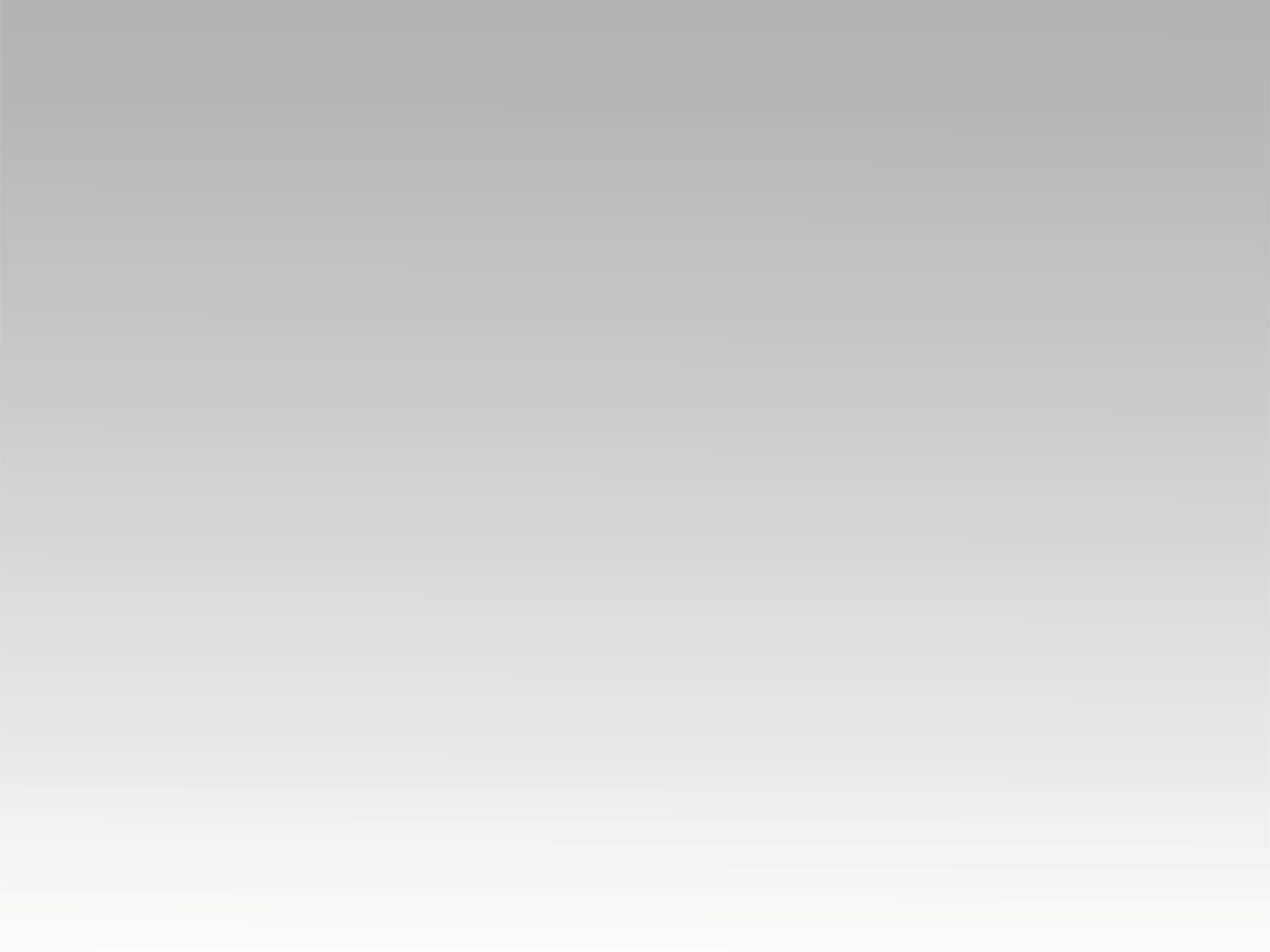 ترنيمة 
عايشين معاك
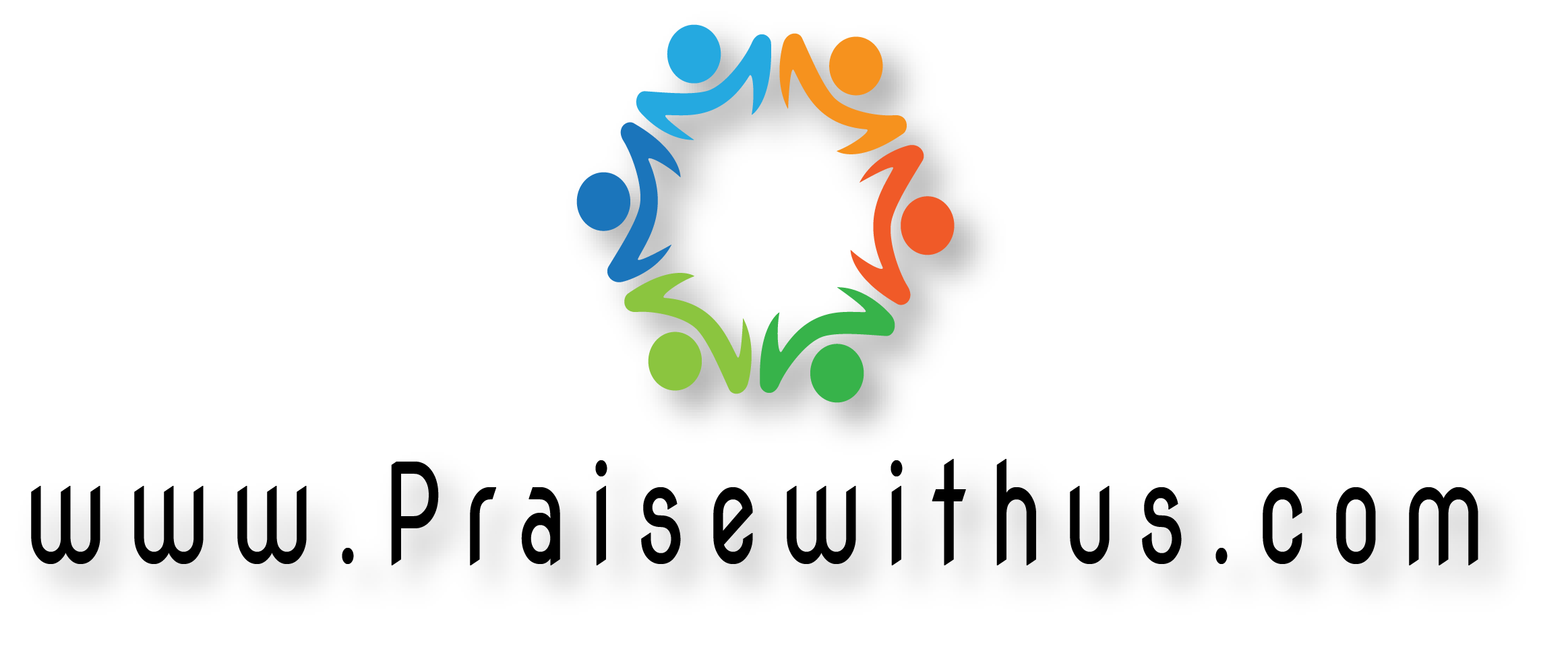 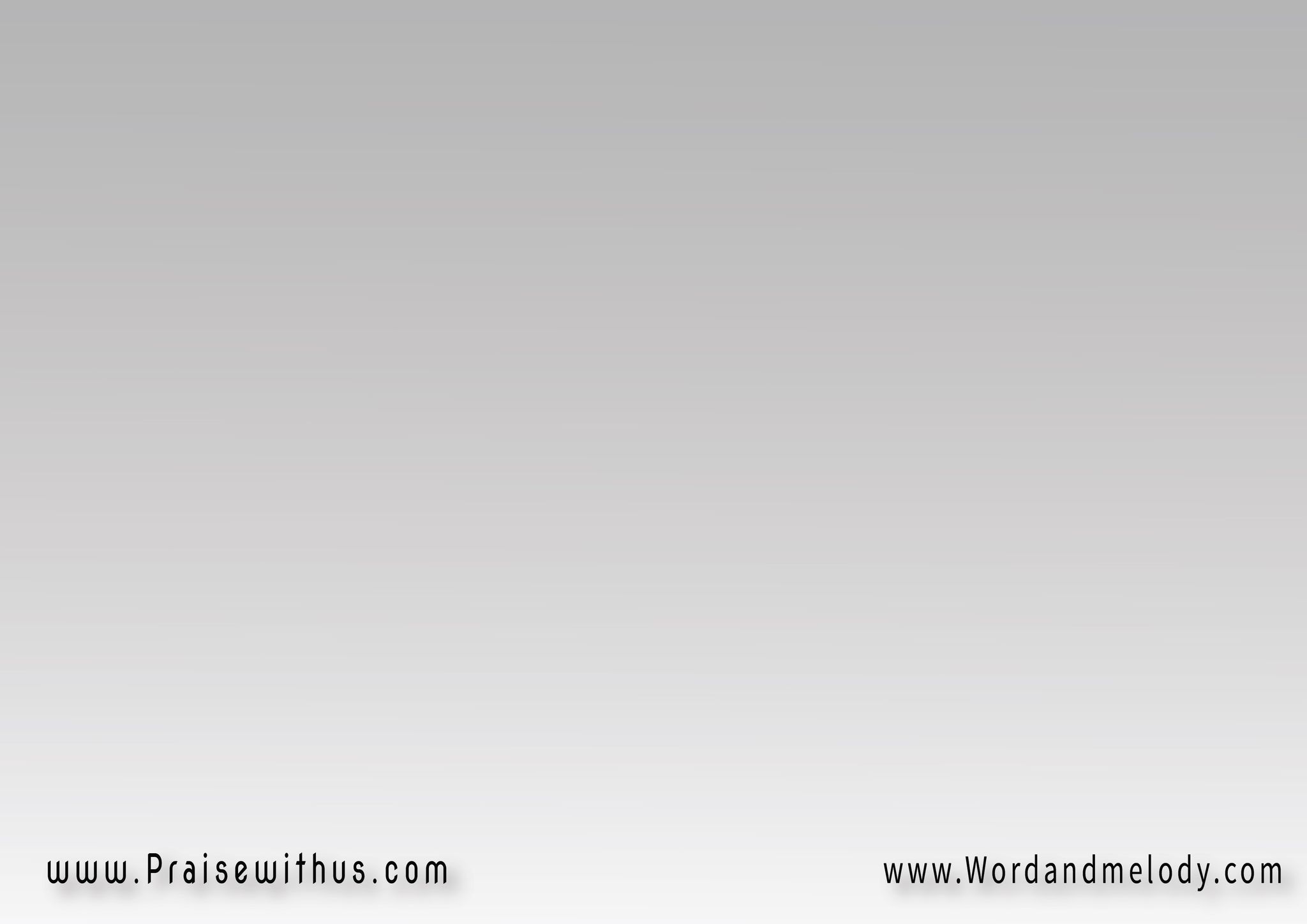 القرار :
 عايشين معاك في هنا 
وف نصرة ولو في ضيقات 
ترانيم أفراح وغنا 
وصلاة ف كل الأوقات
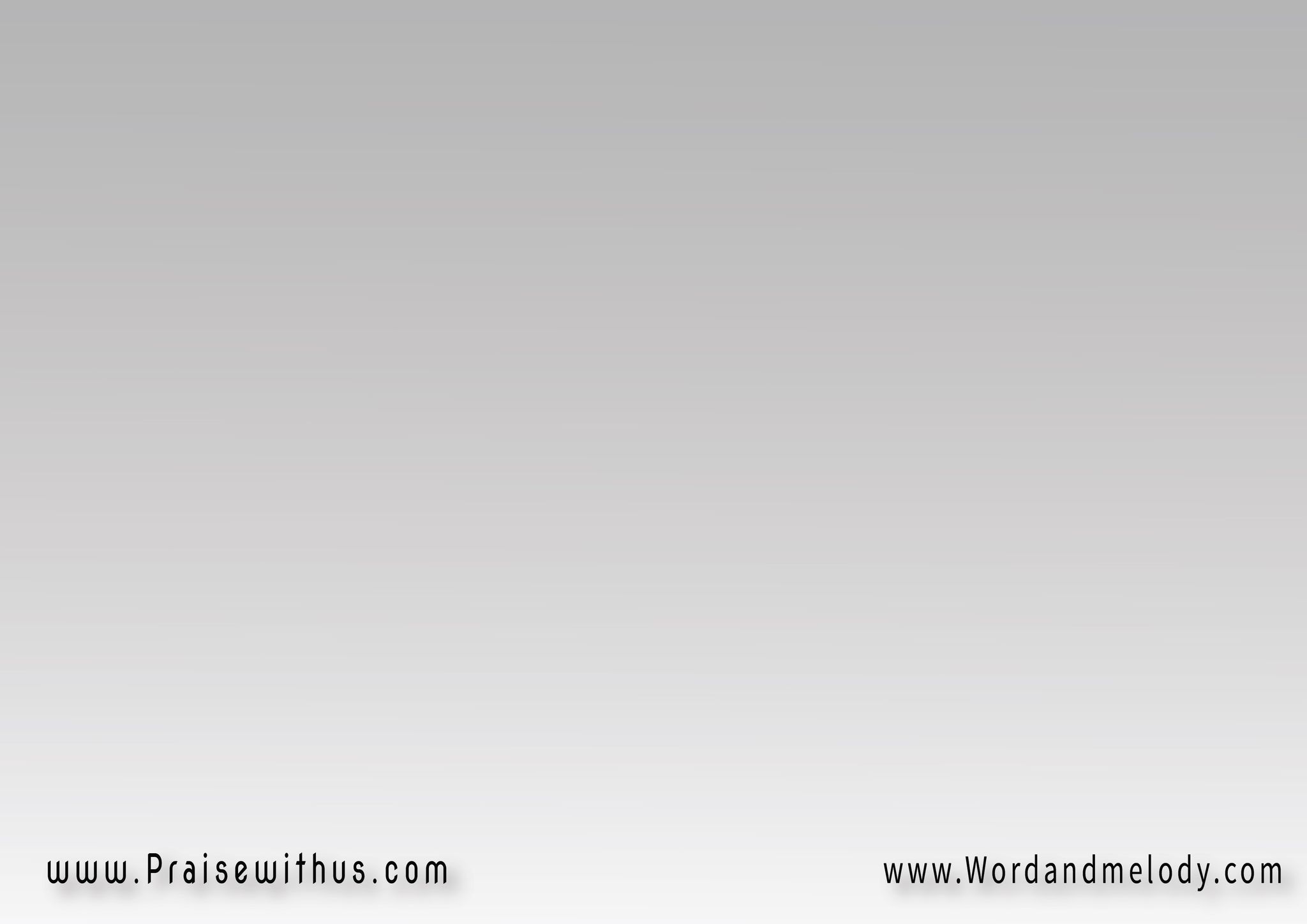 1- 
نجينا من الشرير
 من ضغط وخوف وقيود 
حررنا من تأثير 
عالم مادي ومحدود
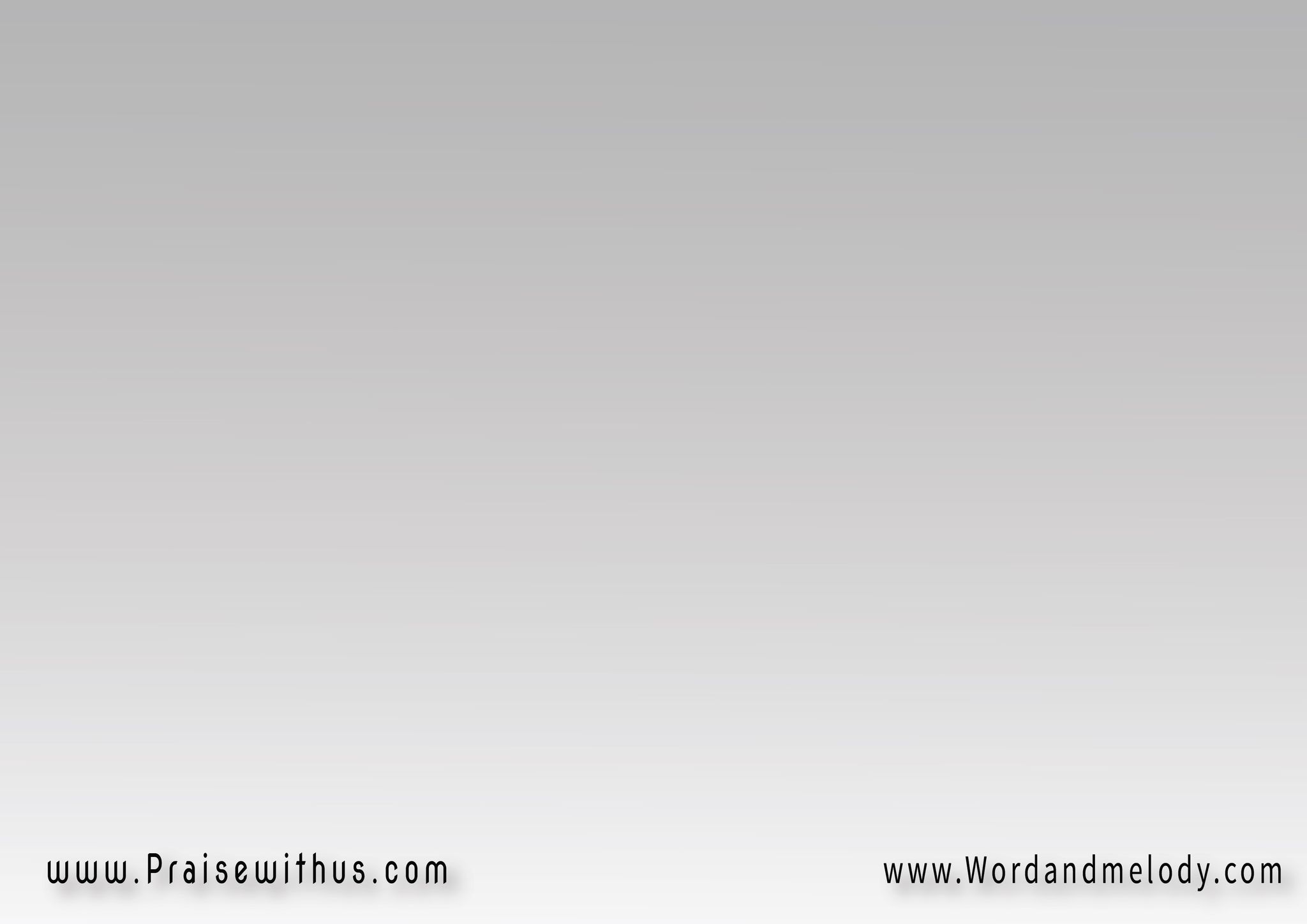 القرار :
 عايشين معاك في هنا 
وف نصرة ولو في ضيقات 
ترانيم أفراح وغنا 
وصلاة ف كل الأوقات
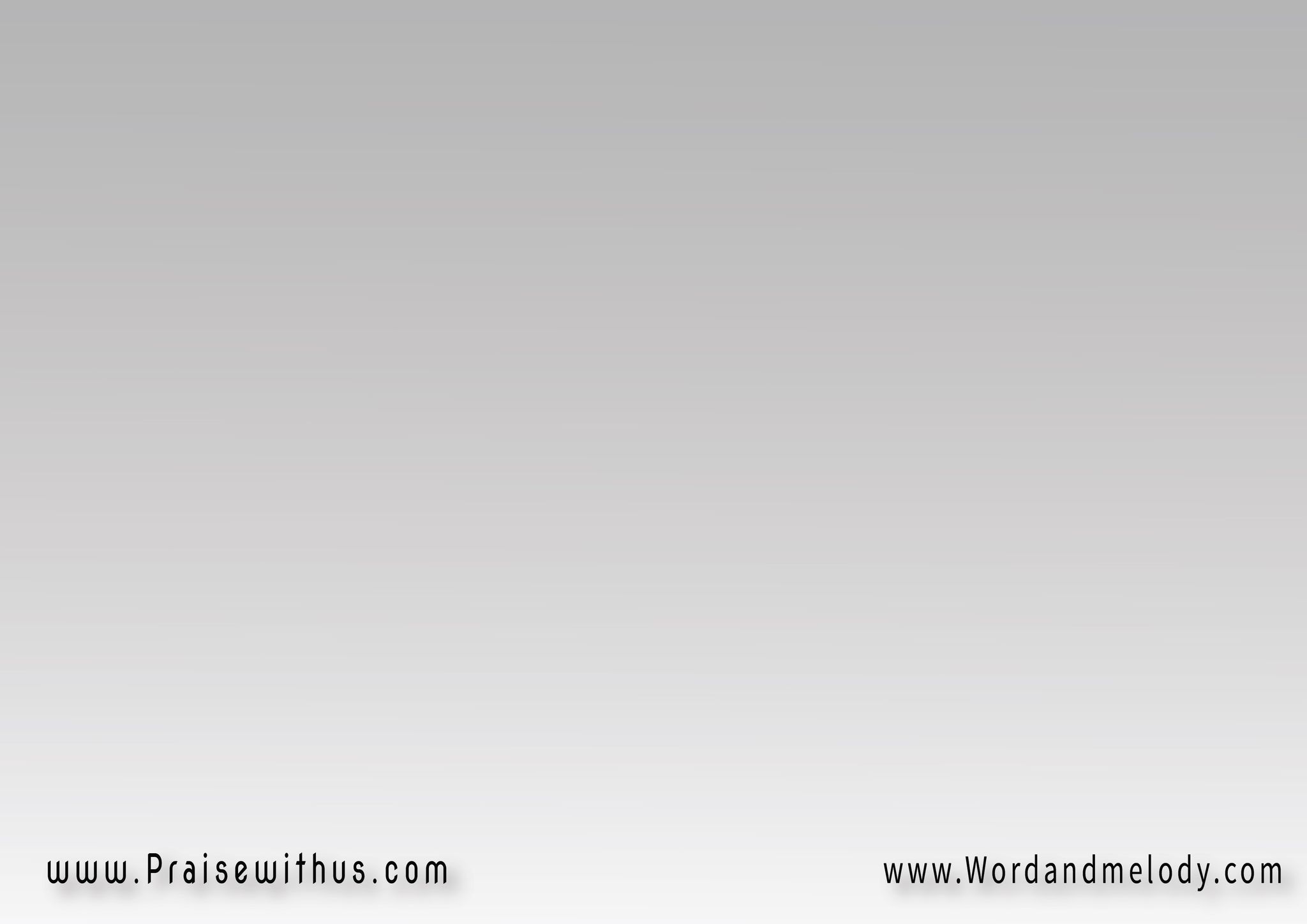 2-
نجينا من ضعفاتنا 
م الشك وم الأكاذيب
 اظهر حقك في حياتنا 
وثمار عمل الصليب
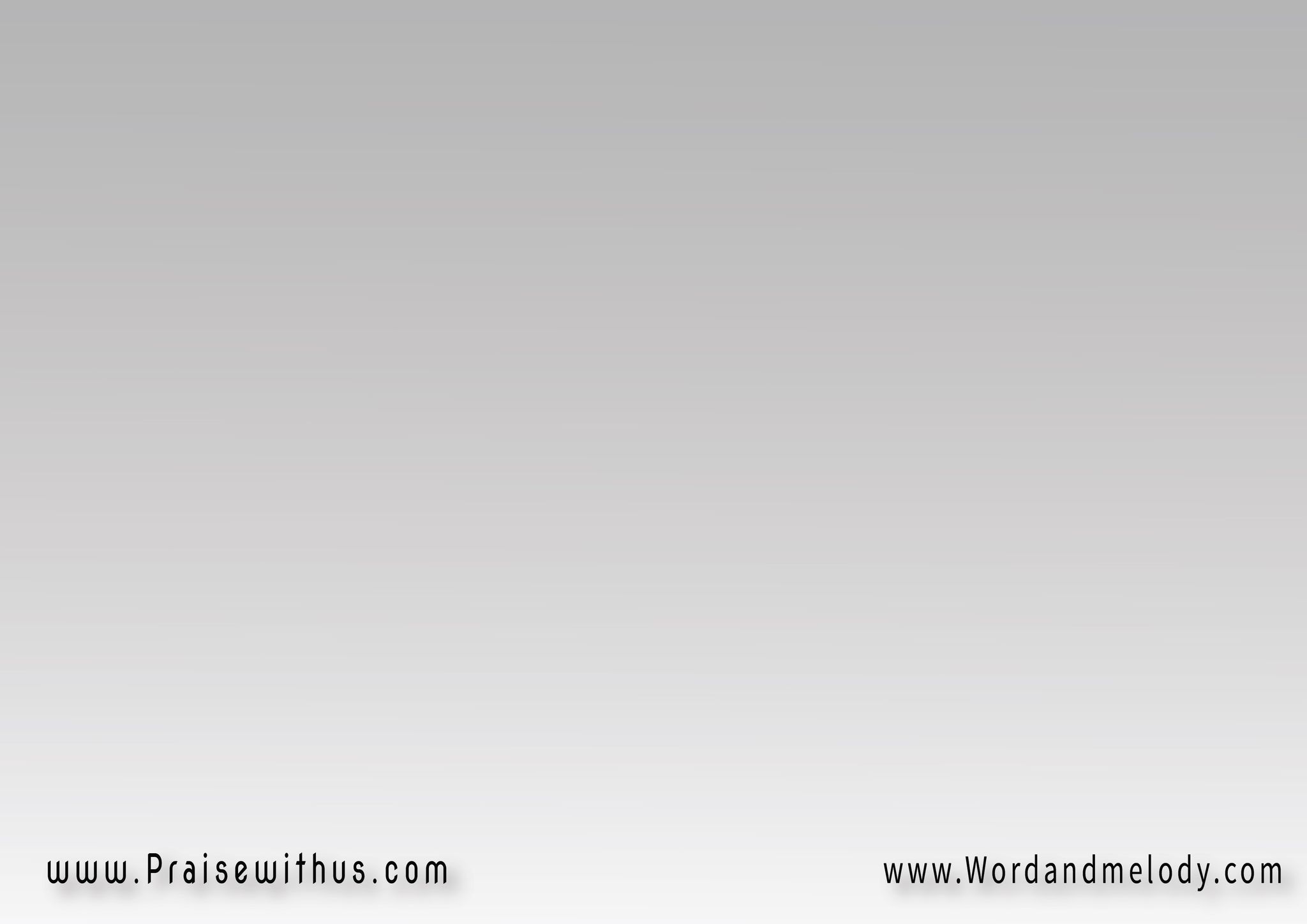 القرار :
 عايشين معاك في هنا 
وف نصرة ولو في ضيقات 
ترانيم أفراح وغنا 
وصلاة ف كل الأوقات
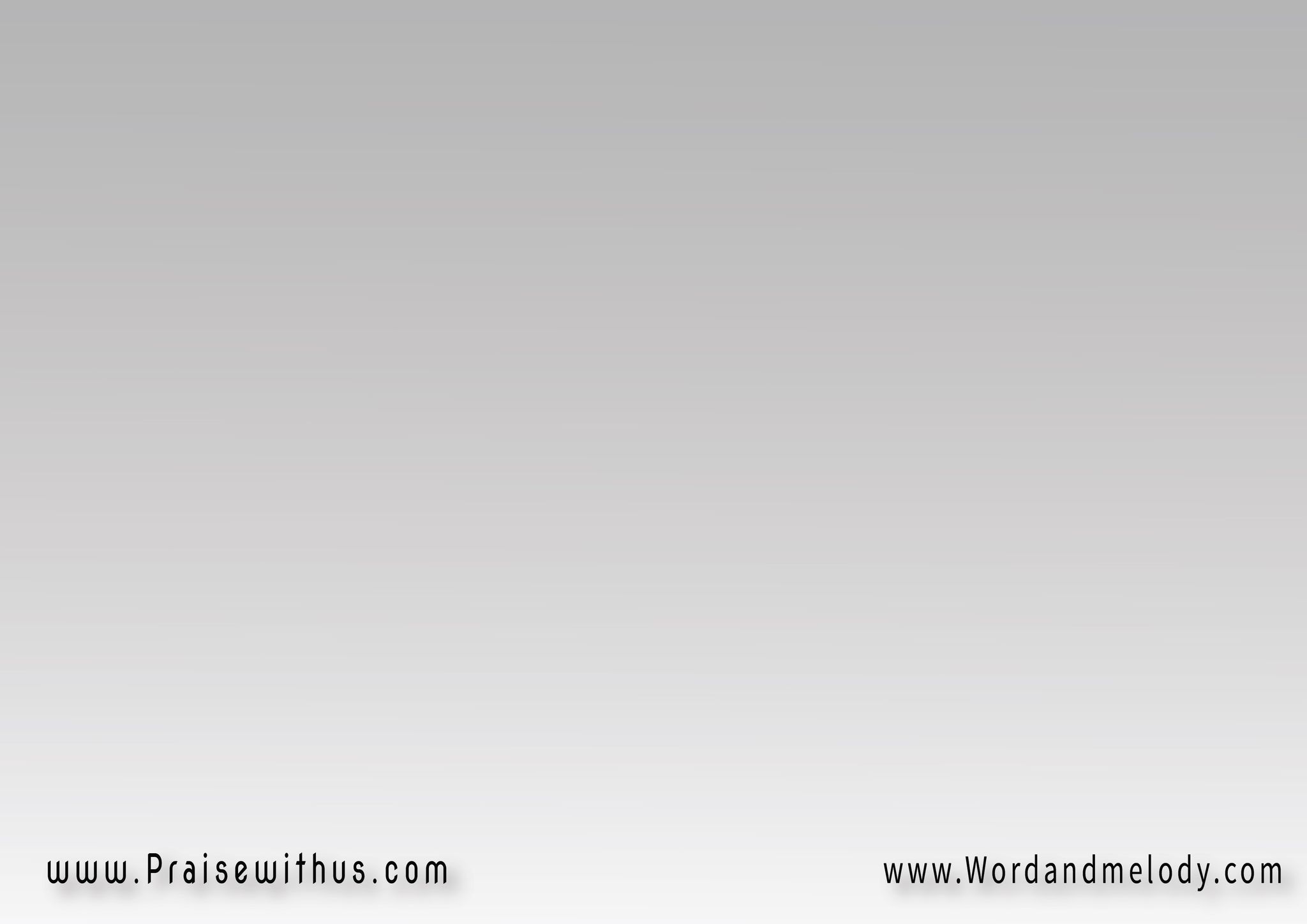 3- 
نجينا من نفسينا 
من جهل وضعف إيمان
 نور فينا وحوالينا 
برسالة ف كل مكان
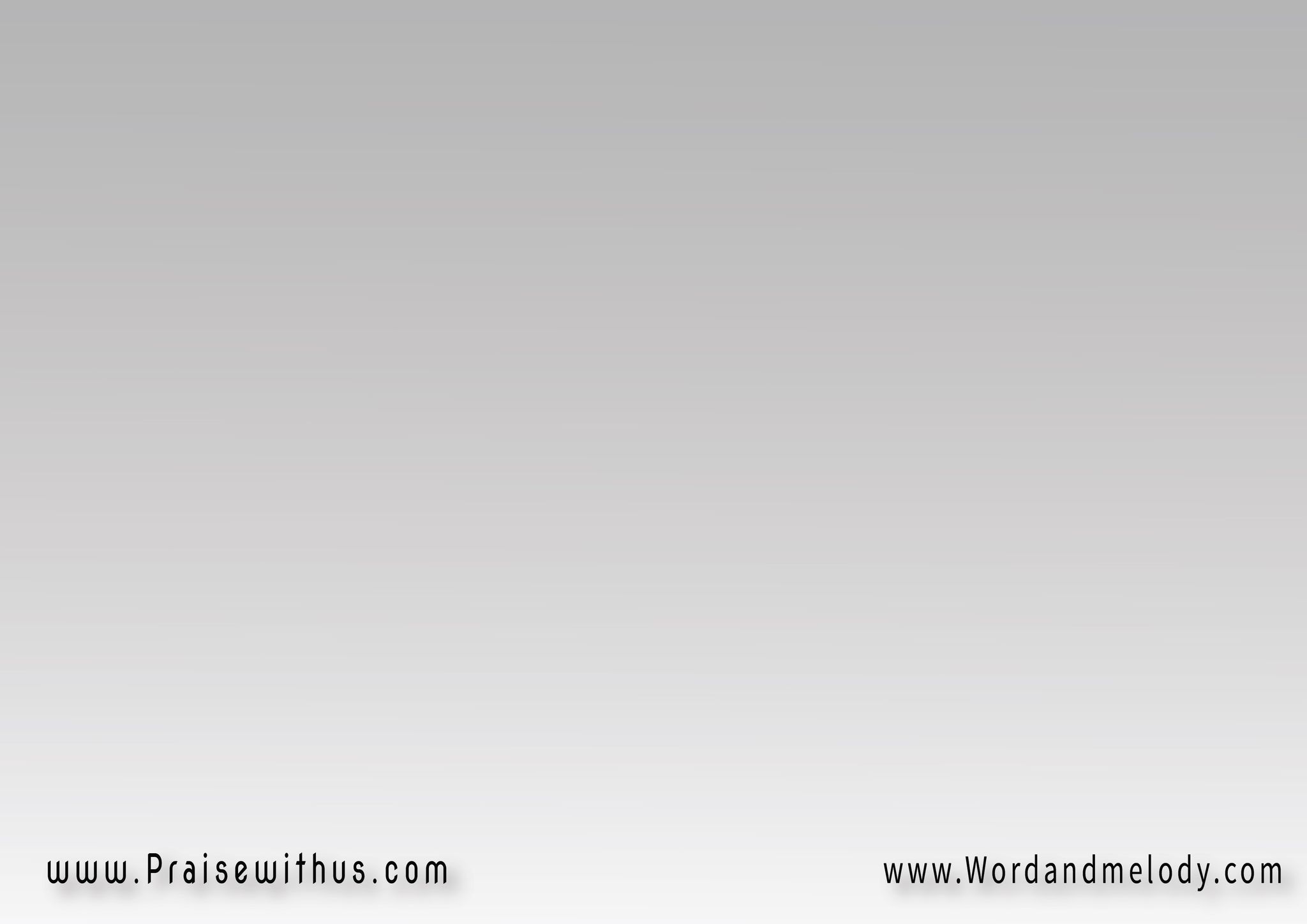 القرار :
 عايشين معاك في هنا 
وف نصرة ولو في ضيقات 
ترانيم أفراح وغنا 
وصلاة ف كل الأوقات
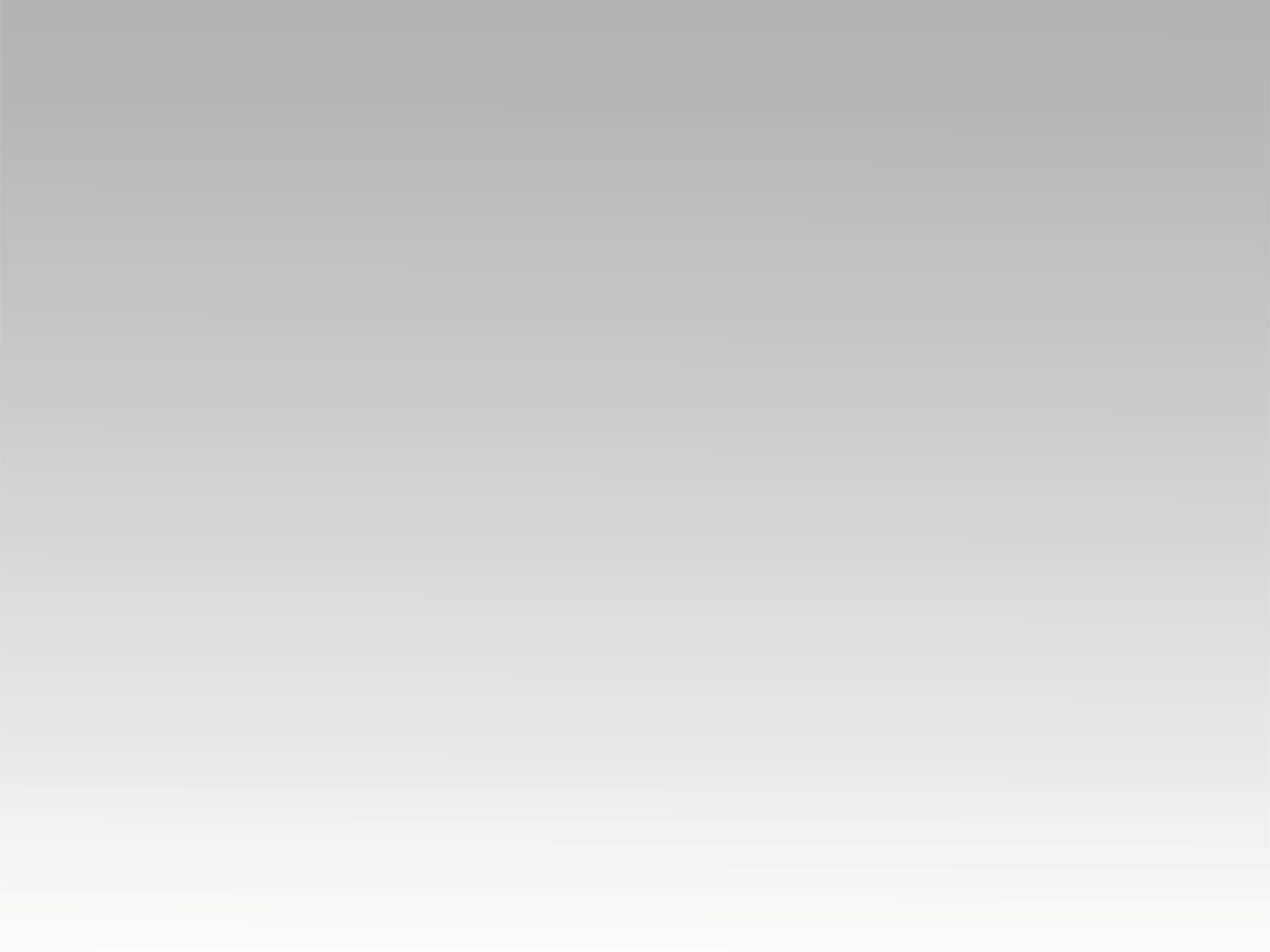 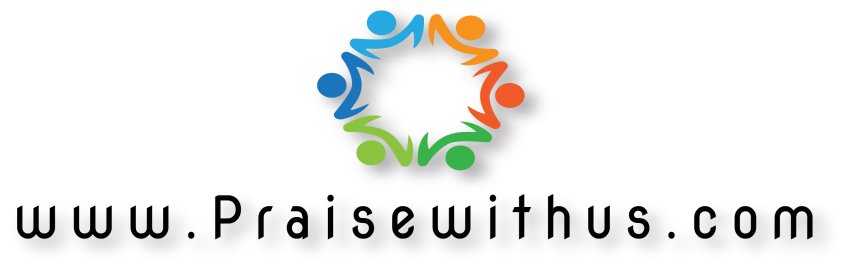